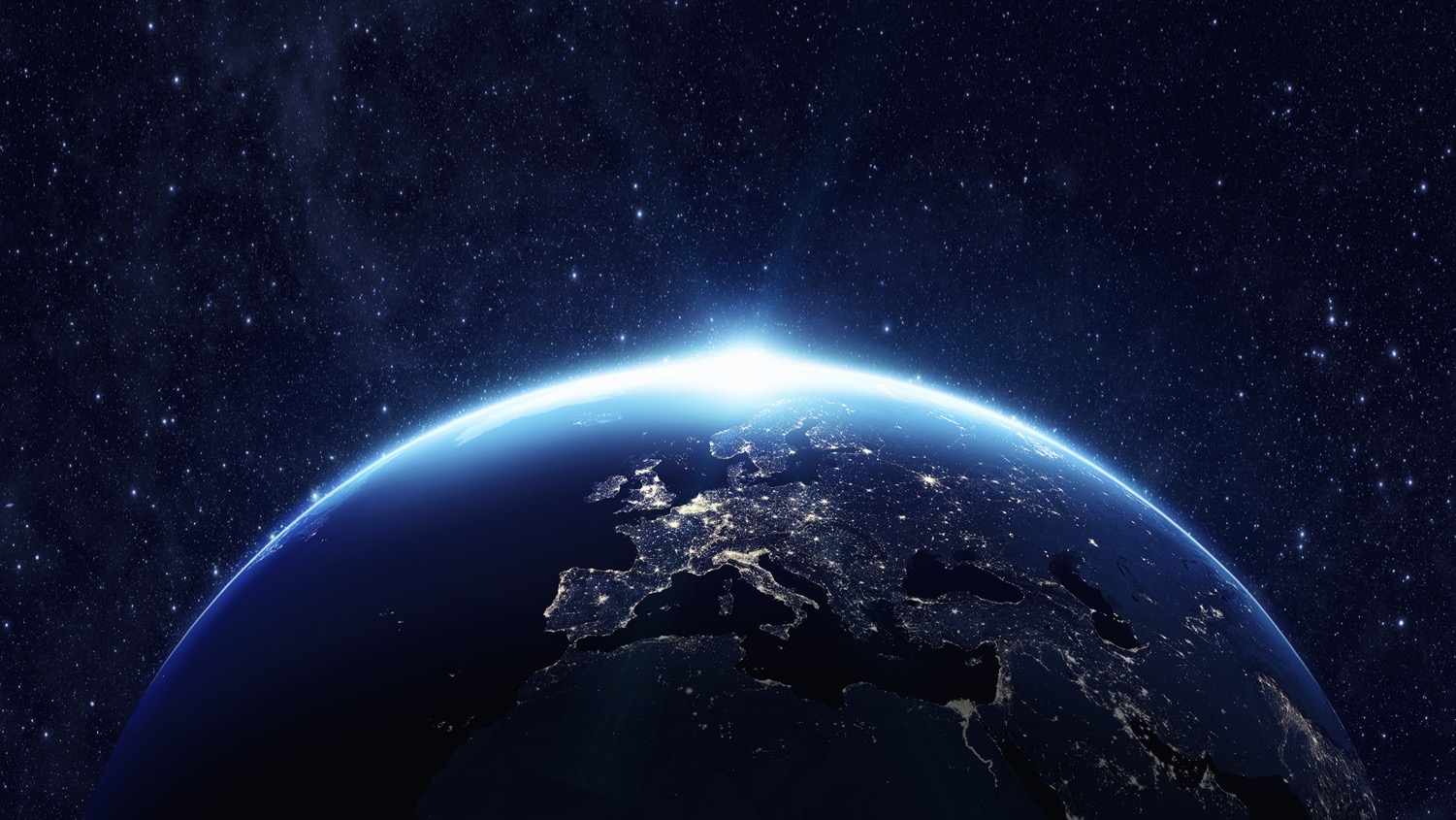 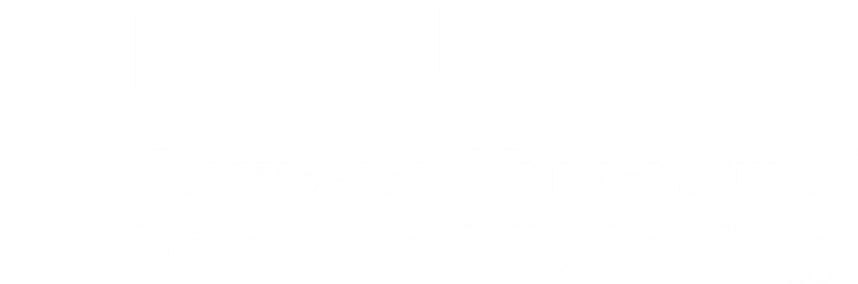 Knowledge for a better world
Rector NTNU, Gunnar Bovim, 15.05. 2019, Kathmandu University
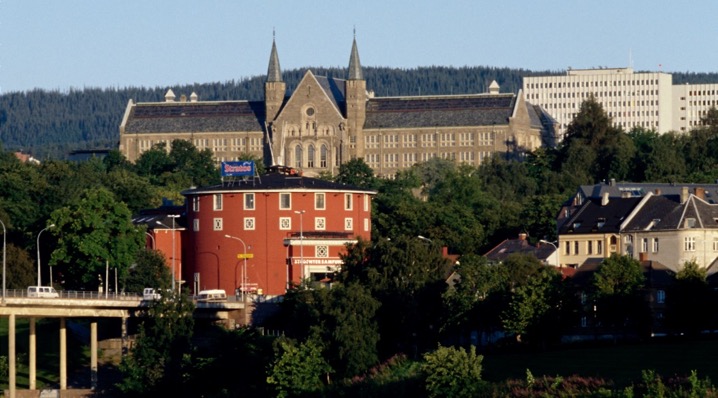 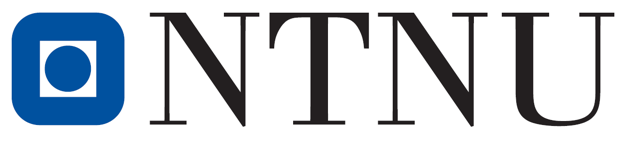 Main profile in science and technology 
Academic breadth: humanities, social sciences, medicine, health sciences, science of education, architecture, fine arts and performing arts 
Headquartered in Trondheim with campuses in Gjøvik and Ålesund
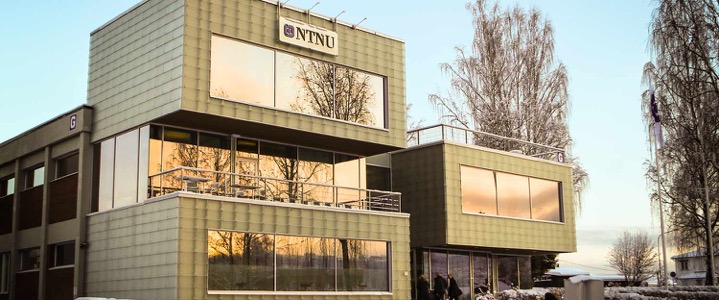 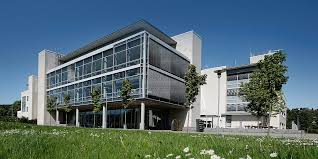 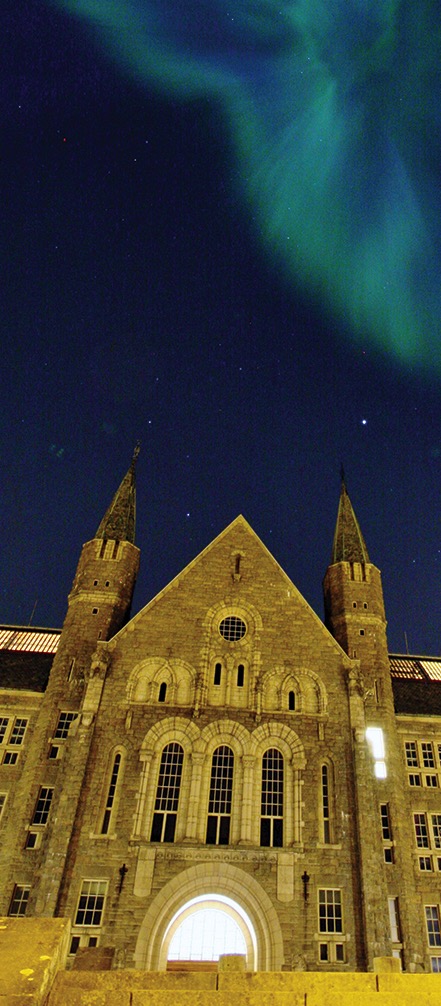 Key figures
8 faculties, 55 departments and NTNU University Museum 
7401 person-years (2018)
More than 42 000 students (2018)
7220 completed bachelor’s and master’s degrees (2018) 
397 doctoral degrees (2018)
Operating income: 1 billion Euro/year
Operating income: 1 billion Euro/year
Operating income: 1 billion Euro/year
Strategic research areas
NTNU Energy                      NTNU Health                     NTNU Oceans              NTNU Sustainability
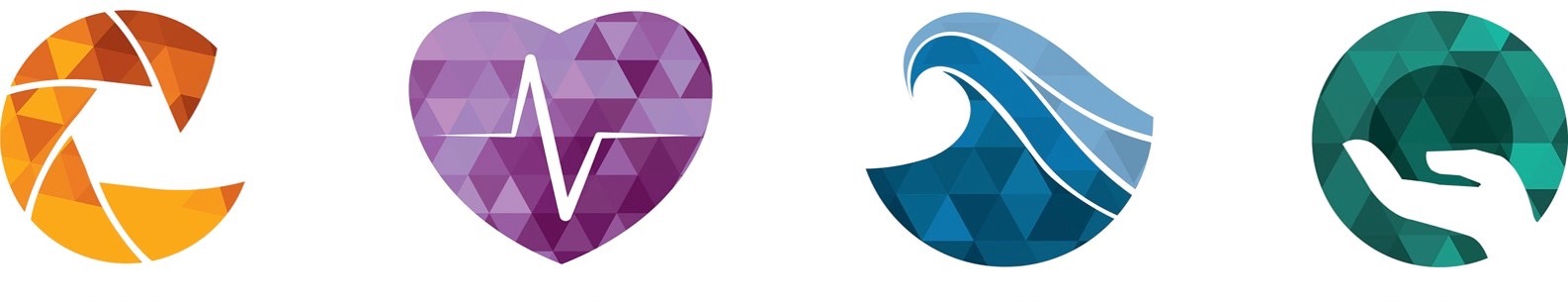 The  strategic research areas aim to:
Face global challenges with an interdisciplinary and flexible organization
Strengthen cooperation with the world of work and our innovative capability
Increase NTNU’s 
share of international research funds
Work together across disciplines, solve complex challenges of great importance
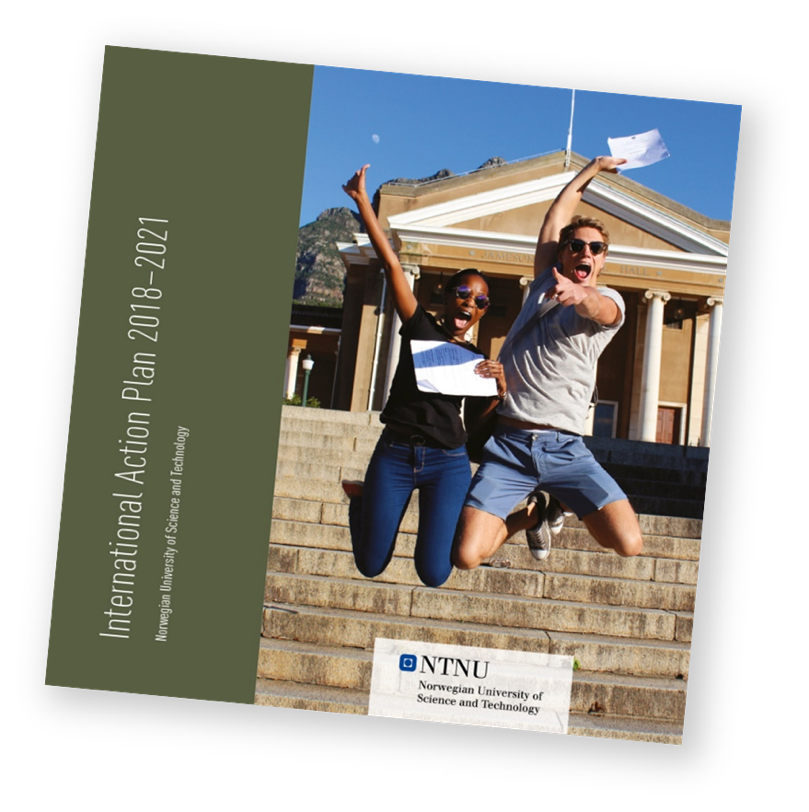 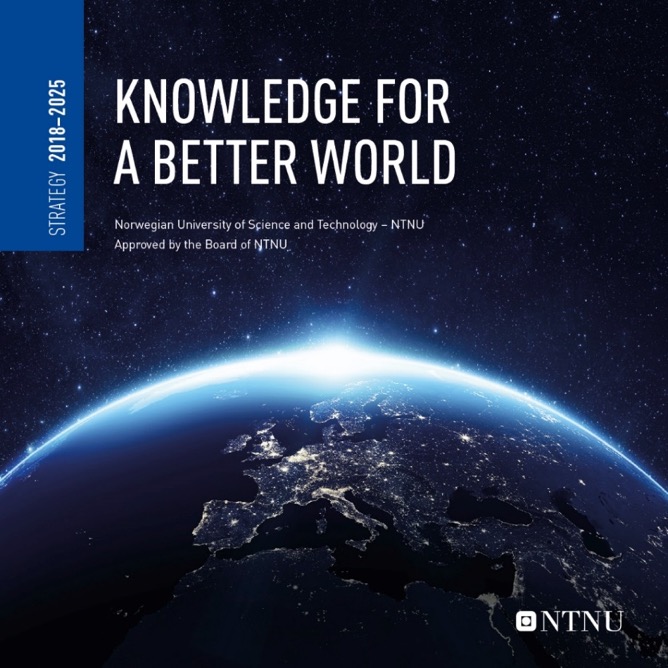 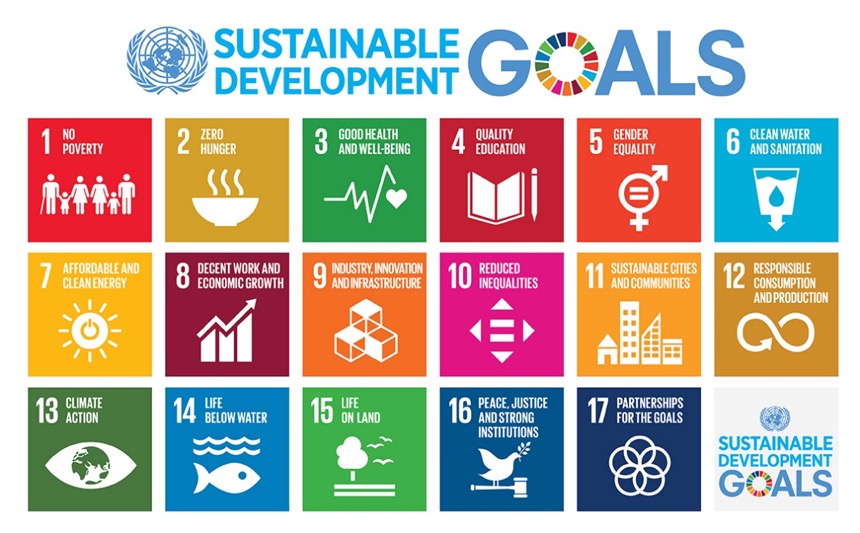 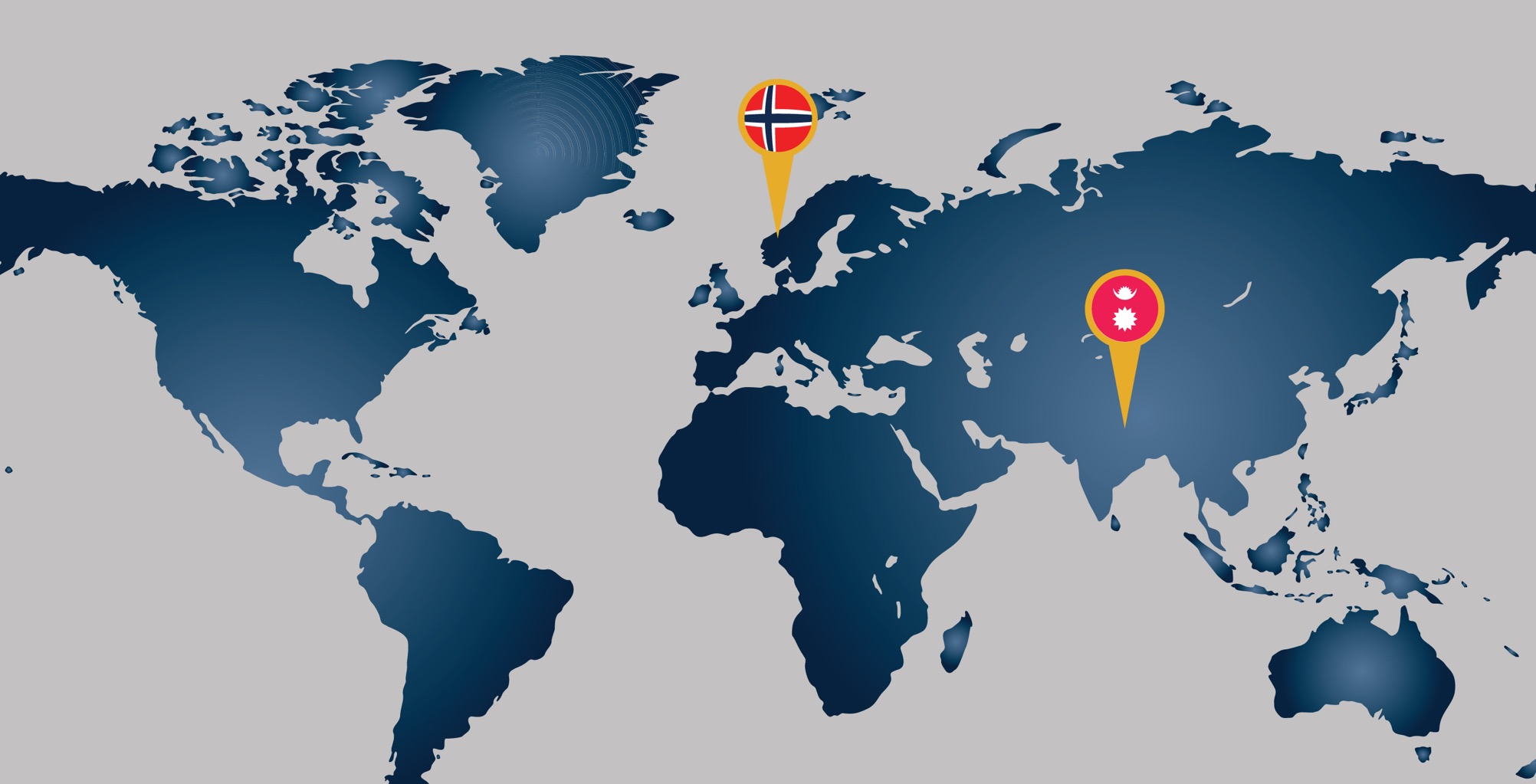 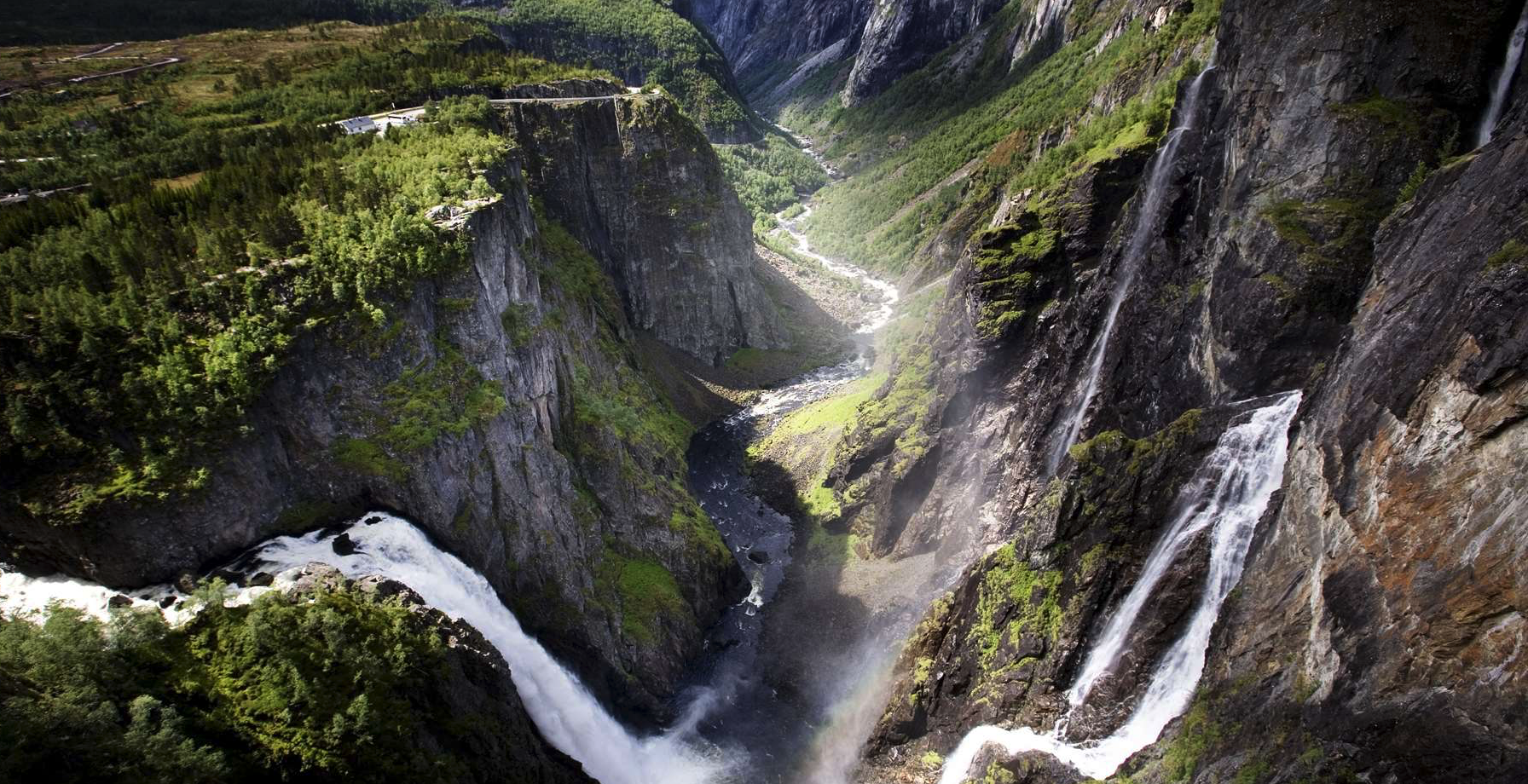 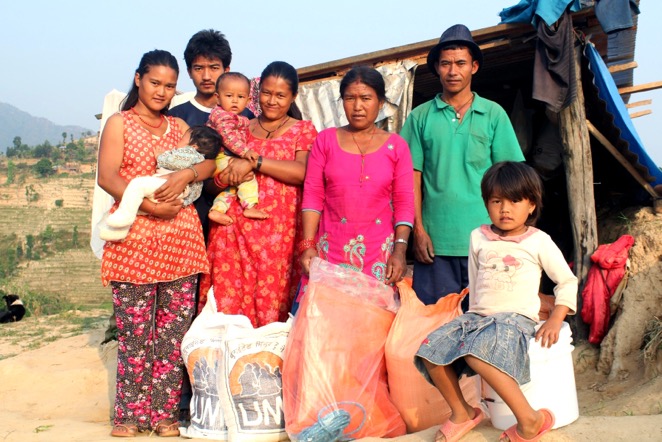 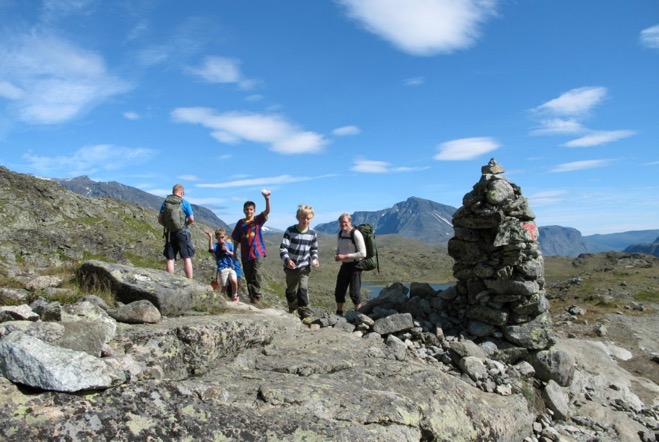 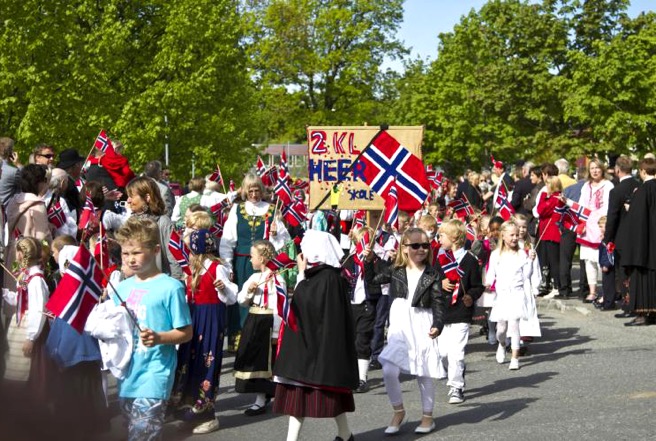 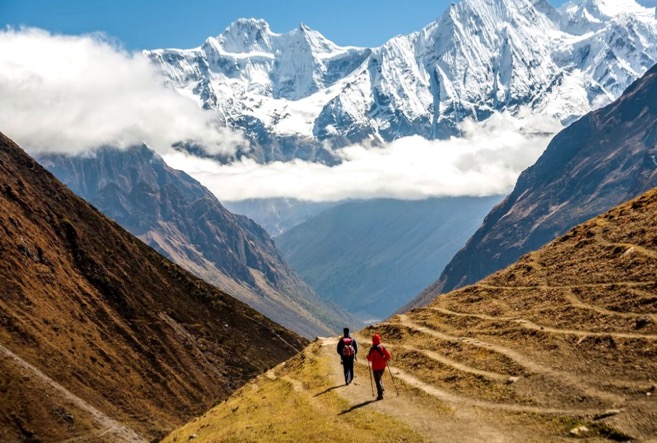 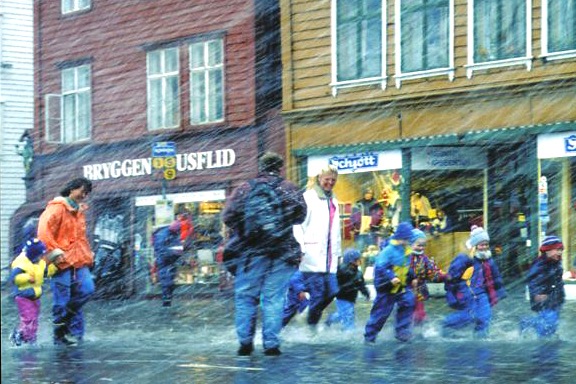 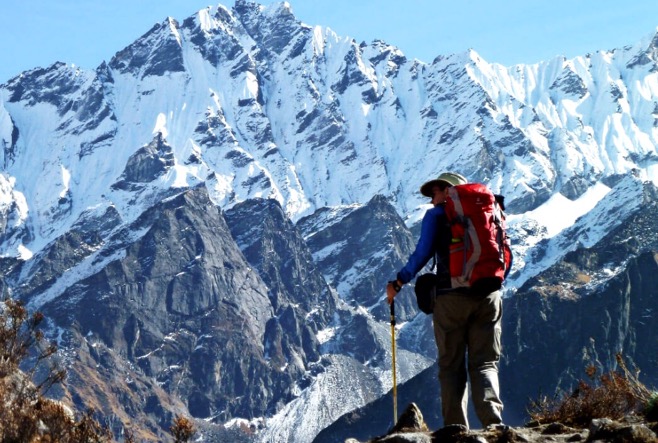 The story of the NTNU – KU cooperation
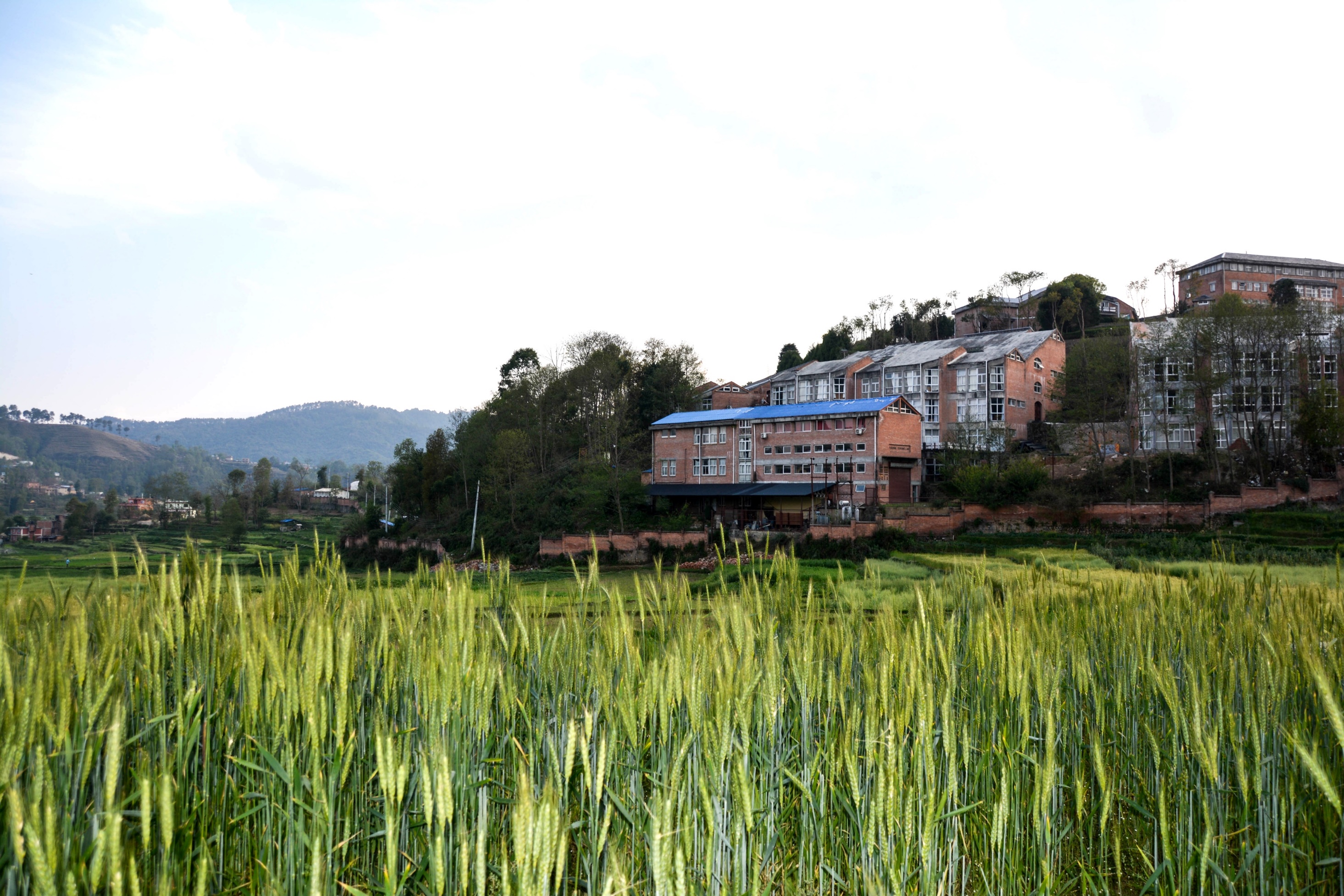 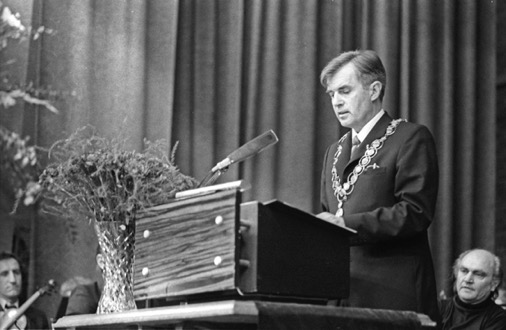 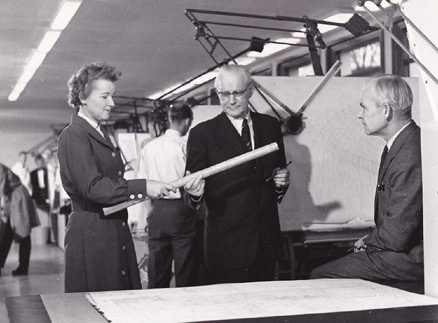 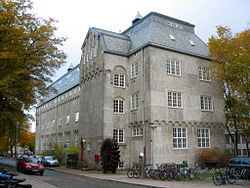 Today’s cooperation between NTNU and Nepal
Renewable energy
Health
Geology
Biology
Social Sciences 
Architecture, design and urban development
Sustainable development
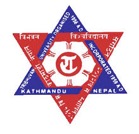 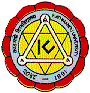 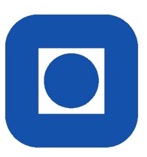 Renewable energy
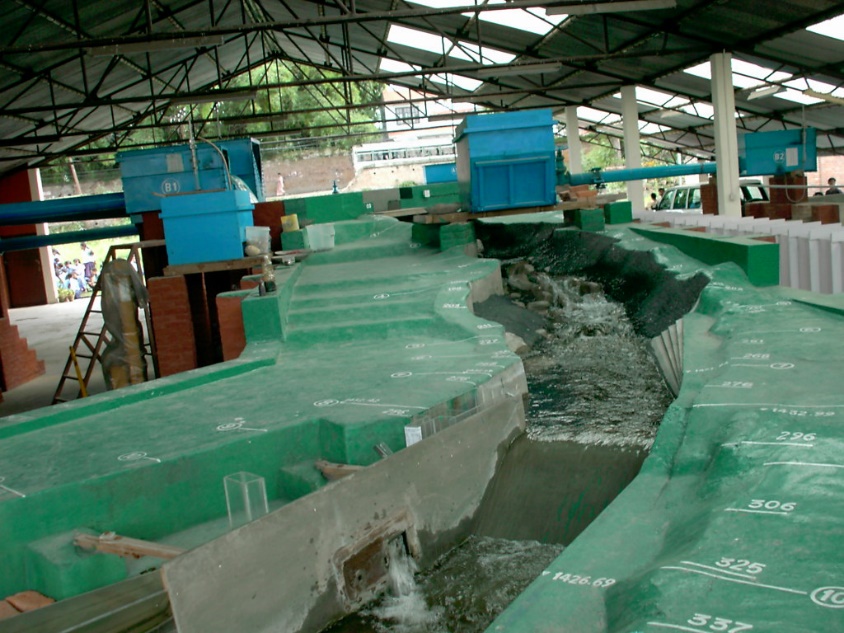 Hydropower and cooperation with Tribhuvan University
Professor Dagfinn K. Lysne from NTNU was a key person in the development of Hydro Lab.
Hydro Lab was established with the financial support from NORAD. 
Since its establishment, Hydro Lab has cooperation with NTNU.
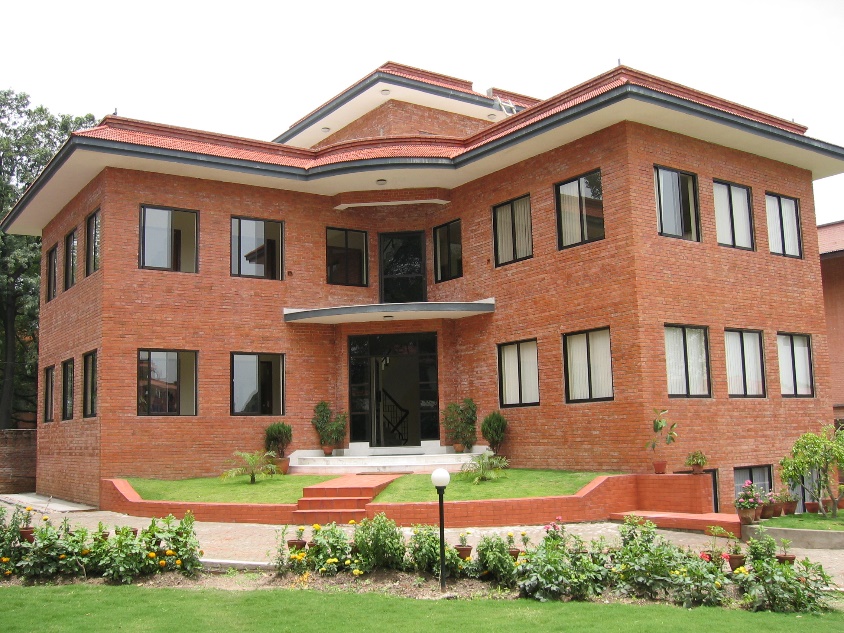 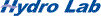 [Speaker Notes: It was necessary for Nepal to establish a research centre to study and solve the complex issues and problems associated with hydraulics and sediment in its Himalayan steep rivers for sustainable water resources development. Institute of Engineering, A hydraulic laboratory was set up with joint co-operation between NTH and Tribhuvan University to carry out physical hydraulic model study of headworks of a hydropower project. The study continued for the period from1989 to 1991. 

Professor Dagfinn K. Lysne from Norwegian University of Science and Technology (NTNU) was instrumental in materializing this hydraulic laboratory. Similarly, the physical model study for the headworks of 60 MW hydropower project was also performed in the same laboratory in 1996 to 1997. 

In order to provide continuation to this work, Hydro Lab Private Limited (HydroLab) was established with the financial support from the Norwegian Agency for Development Cooperation (NORAD). Since the establishment, HydroLab has cooperation with the Norwegian University of Science and Technology (NTNU). NTNU has been an still is providing scientific and technical support to the Hydro Lab.]
Hydropower and mechanical engineering – cooperation with Kathmandu University
Faculty Development
Education 
Student exchanges
Research
Laboratory facilities
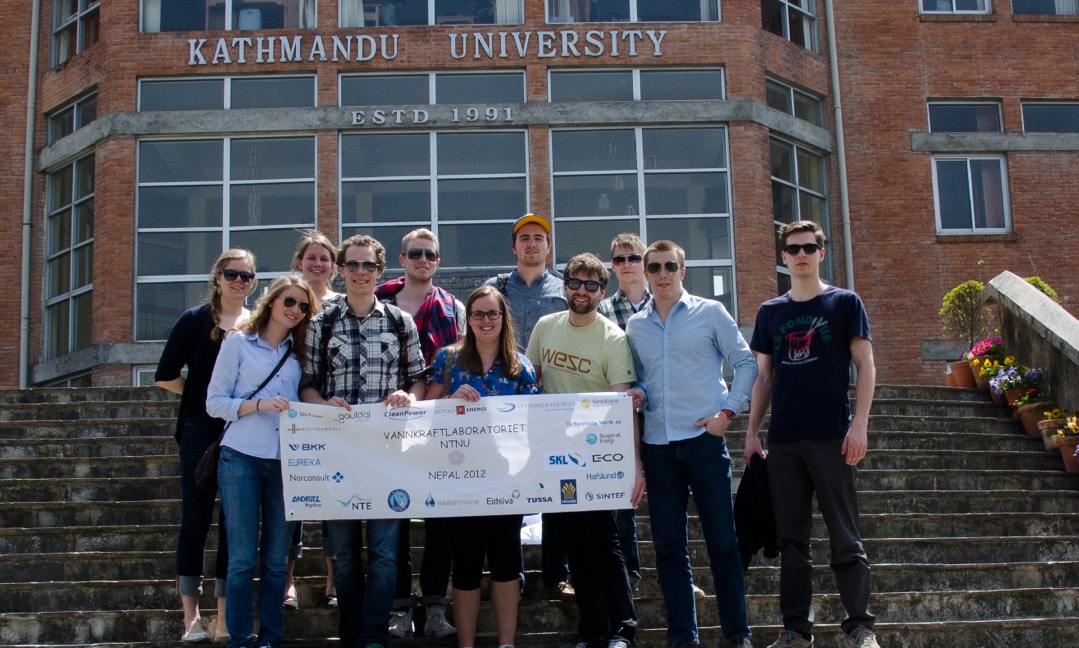 Research dissemination and outreach
International Symposium on Current Research in Hydraulic Turbines
Began in 2010
Students present their ongoing master’s research
PhD-students can present their work
The best papers are published in the IOP-conference series
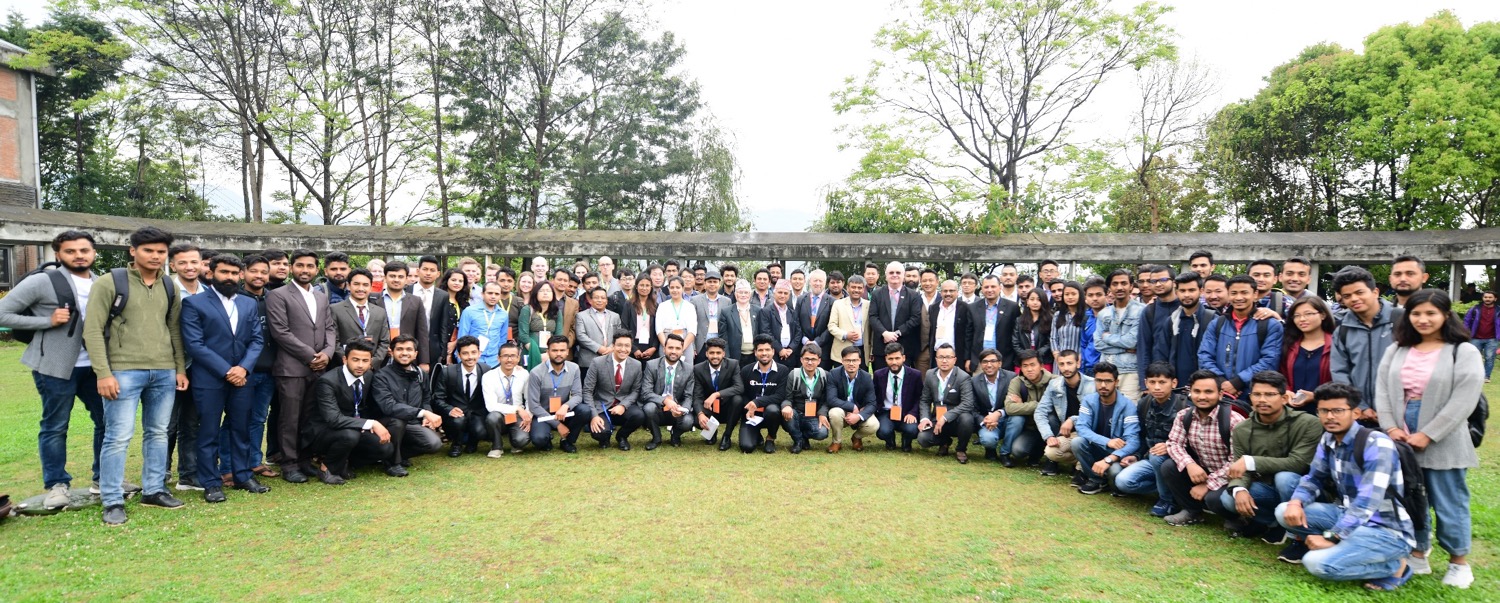 Attendance in 2019, Ref. Kathmandu University
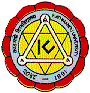 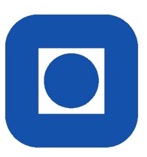 Health
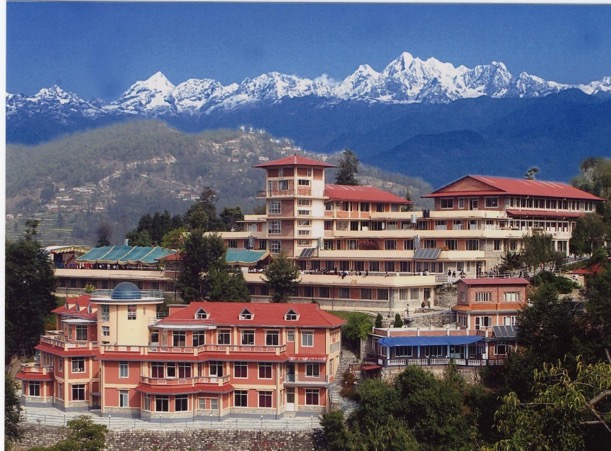 NTNU and Kathmandu University, School of Medical Sciences / Dhulikhel Hospital
2007: Collaboration agreement signed on medical education and research
Projects from the collaboration:
Students education and hospital staff training 
Exploration of ideas for future research projects/other projects
Established Masters in Global Health at both KUSMS and NTNU
Four ongoing PhD projects and five PhD have defended their thesis
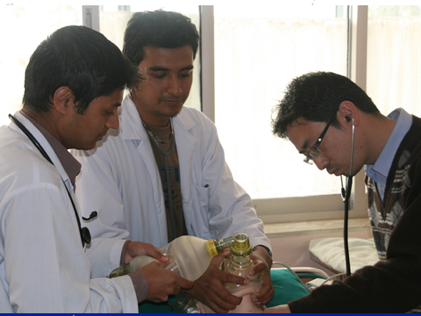 Triage and training to improve emergency care – DHECARE
Aim: 
Assess changes in the organization of emergency care and implementation of triage system for the initial evaluation of patients 
Systematic training program for staff
Reduce mortality and improve quality and efficiency of care 
Earthquake in 2015; important changes
Dhulikhel Hospital was probably better prepared than any other in Nepal, and the patients were triaged and treated as implemented by the DHECARE project
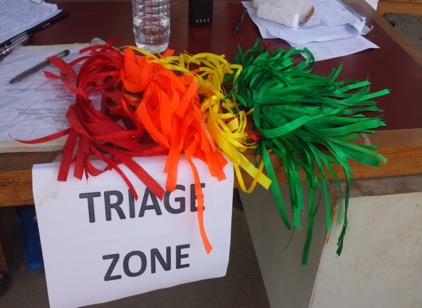 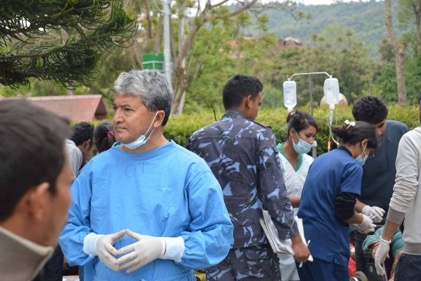 Evaluating interventions in antenatal care to identify and assist victims of gender-based violence in Nepal and Sri Lanka
Aims:
Develop tools that are culturally and contextually sensitive to identify women who experience domestic violence in antenatal care settings.
Assess the feasibility of interventions during antenatal care to increase the safety of pregnant women and assess the impact of safety behaviour interventions on pregnancy outcomes.
Explore community perceptions on domestic violence in general, including men's (partner's) views.
Have applied for follow-up study
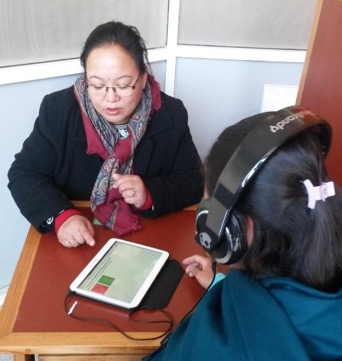 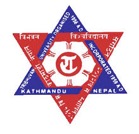 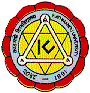 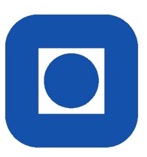 Architecture and design
Long term collaboration with Institute of Engeneering, IOE and the Department of Urban Development and Building Construction DUDBC)Master’s programme in Urban Ecological Planning, NTNU
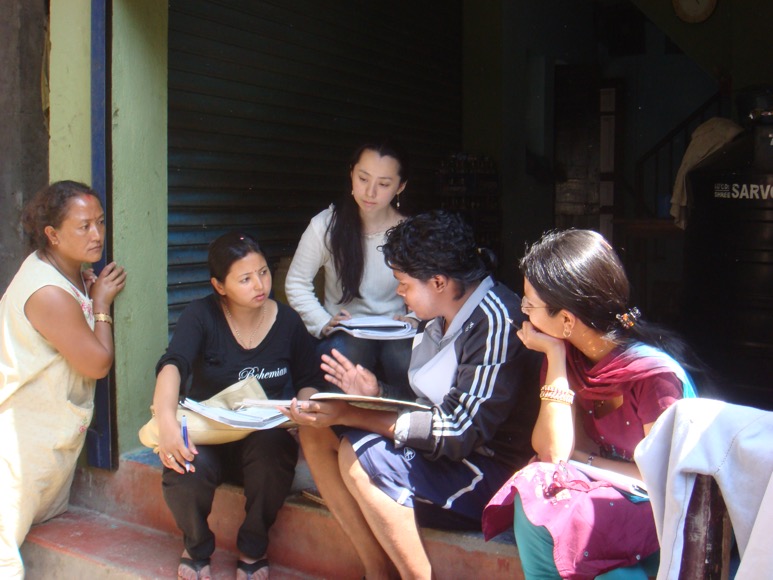 Number of projects with NUFU/NORAD support 
Master’s programme in Urban Planning at IOE
Nepalese students at UEP with uota stipends
PhD students at NTNU
Joint fieldwork in Kathmandu for UEP
[Speaker Notes: Fieldwork in Kathmandu, 2009, Masters students of UEP, NTNU]
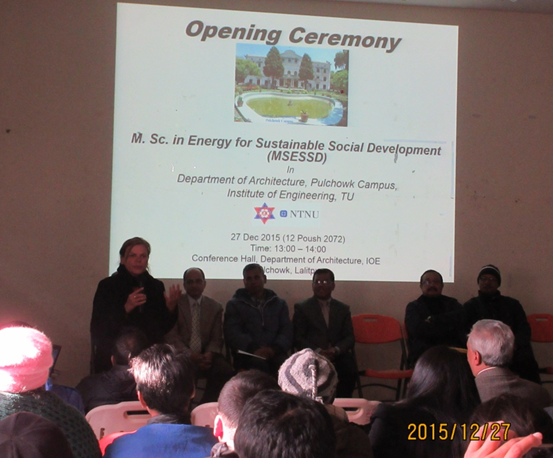 NORAD PROJECT:
Energy for Sustainable Social Development (MSESSD), 2015-2020
Financed by ENPE.
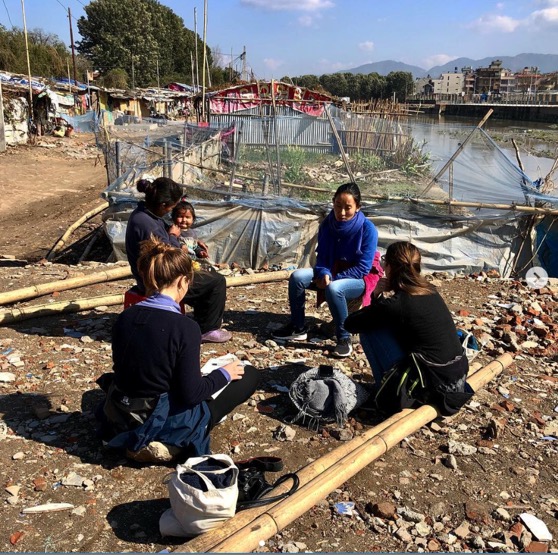 Transdisciplinary Education for a Sustainable Society (SAMAJ)

DIKU/Norpart project 2019-2023

Main purpose:
To integrate UN Sustainable Development Goals in education and research at IOE .
[Speaker Notes: NTNU Design Master students 2019 in Nepal: Thesis Topic:  Women's health and service design]
Engineering Geology 
and Tunnelling
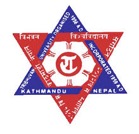 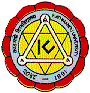 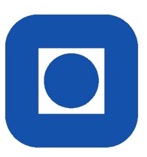 Geoscience and Petroleum
IGP-NTNU plan to collaborate with IoE-TU to start a new MSc program in «Rock and Tunnel Engineering»
IGP-NTNU is collaborating with KU on the «Technical Investigation of Hydropower Plants in Nepal, with special focus on Tunnel Technology” under the Energize Nepal Project
5 Completed PhD Research Projects associated with Nepal from 2003 to 2018
Over 30 HPD MSc fellows completed their thesis in Rock Engineering tunneling for hydropower
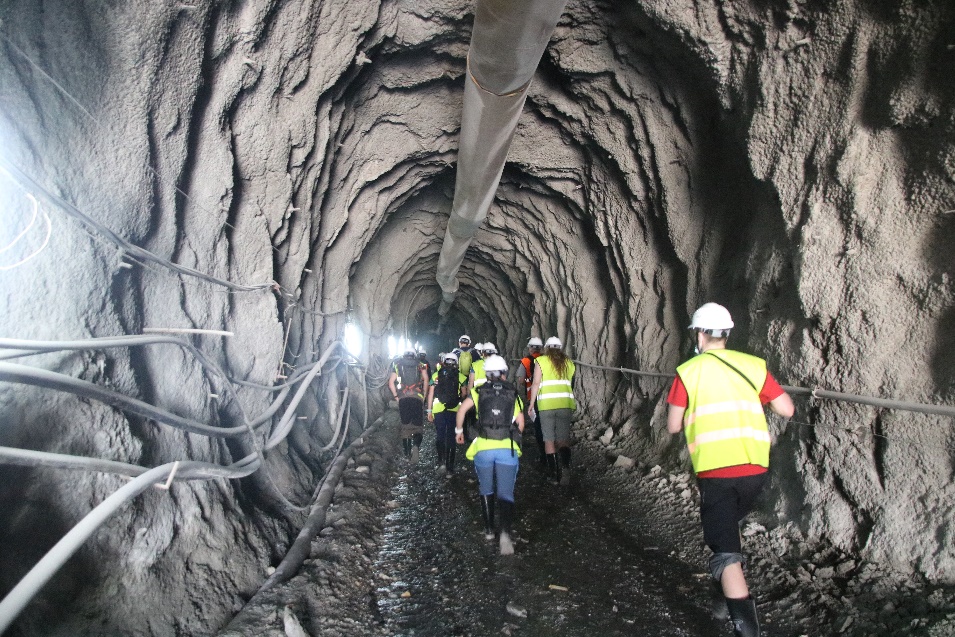 Graduated doctoral candidates from Nepal at NTNU 2003–2018
[Speaker Notes: Total 27 candidates ( Dr. Ing, degree + PhD degree)
From both universities TU and KU.

In addition, 10-12 PhD on short term visits from TU, IoE and 
from KU to NTNU from 2015 till d.d. under EnPe/Norad programmes (These are 
exchange students on PhD level)]
Outgoing mobility - Total 193 students 2014 - 2018
[Speaker Notes: Outgoiung students have visited these institutions:
- Tribhuvan University
- Okhaldhunga Hospital
- Unknown Nepal
- Kathmandu University
- Kathmandu Medical Collage

Incoming mobility from Nepal:
-]
Incoming mobility - Nepalese students to NTNU
Total 72 students from Nepal from TU and KU on 2-years master degree programmes

In addition 11 incoming exchange students from 2014-2018 Kathmandu University and 9 from TU.

Total 92 incoming students on degree programmes as well as exchange
[Speaker Notes: Total 72 students from Nepal from TU and KU on 2-years master degree programmes
- In addition 11 incoming exchange students from 2014-2018 Kathmandu University and 9 from TU.
- Total 92 incoming students on degree programmes as well as exchange]
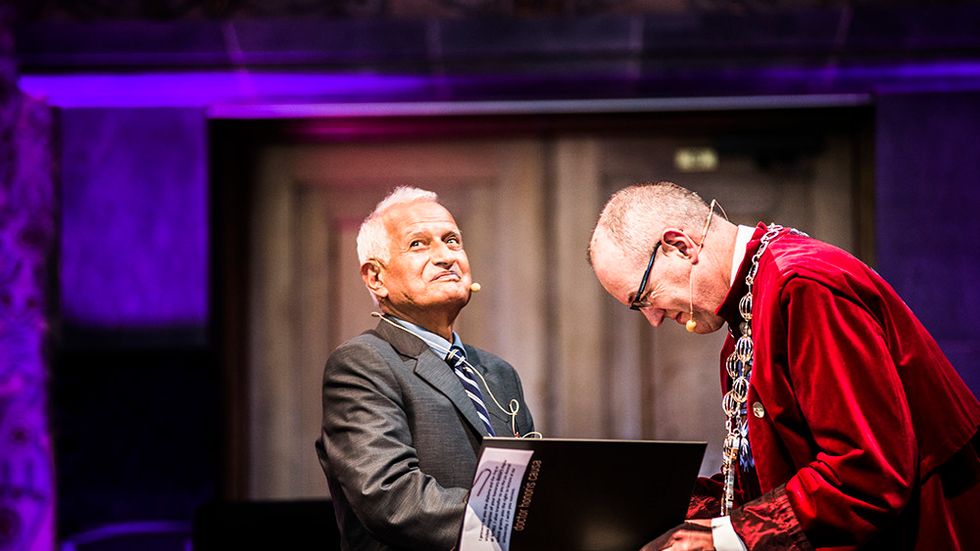 Suresh Raj Sharma was awarded an honorary doctorate at NTNU in 2014.
He is shown here with Rector Gunnar Bovim at the Doctoral Awards Ceremony.
Future plans and challenges:
Bridging academia and local industry
Establish Centre of Excellence on sediment erosion in hydro turbines
How do we establish sustainable cooperation?
Establish network with cooperating partners, preferably former students from NTNU
Common curricula
Student exchanges
Common research
Common publications 
Common industry network
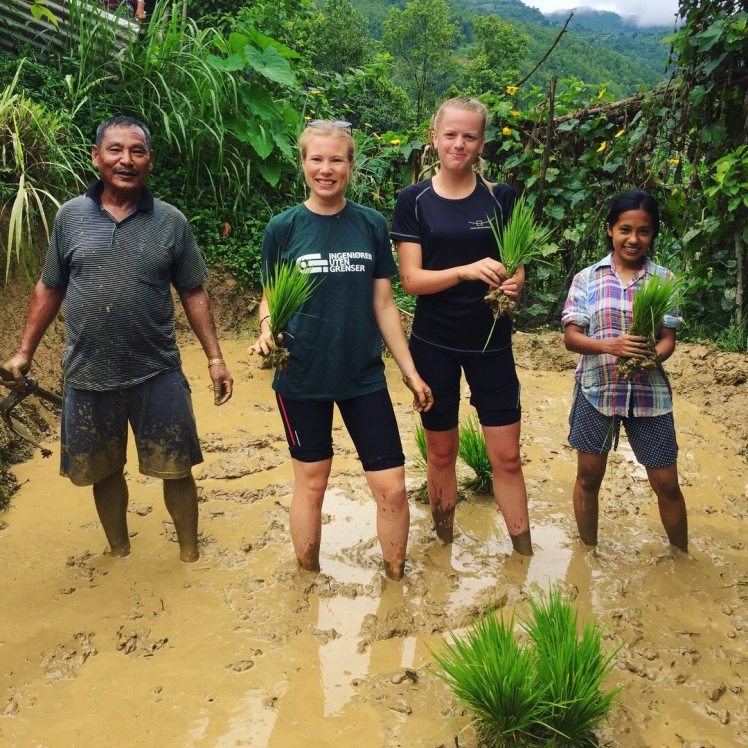 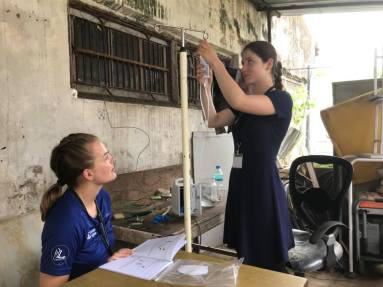 UN’s Sustainable Development Goals
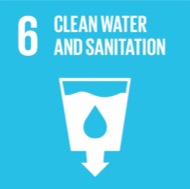 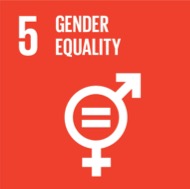 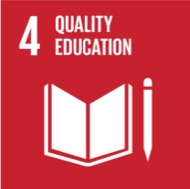 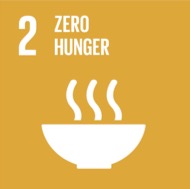 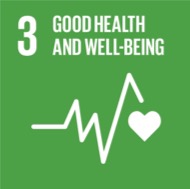 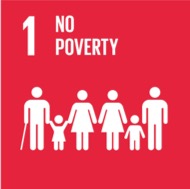 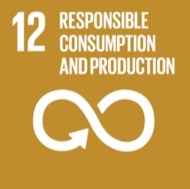 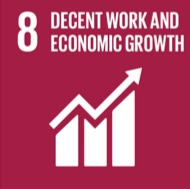 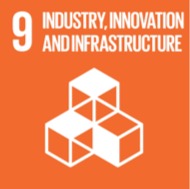 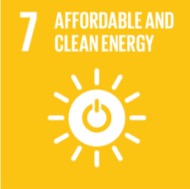 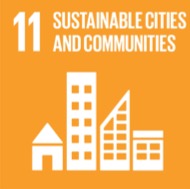 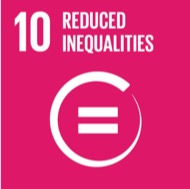 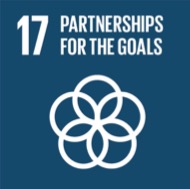 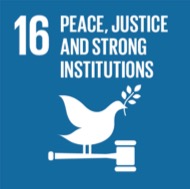 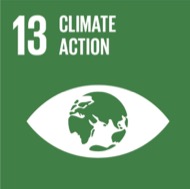 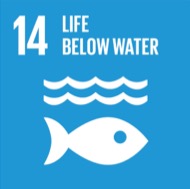 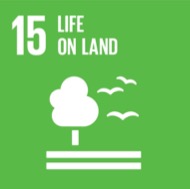 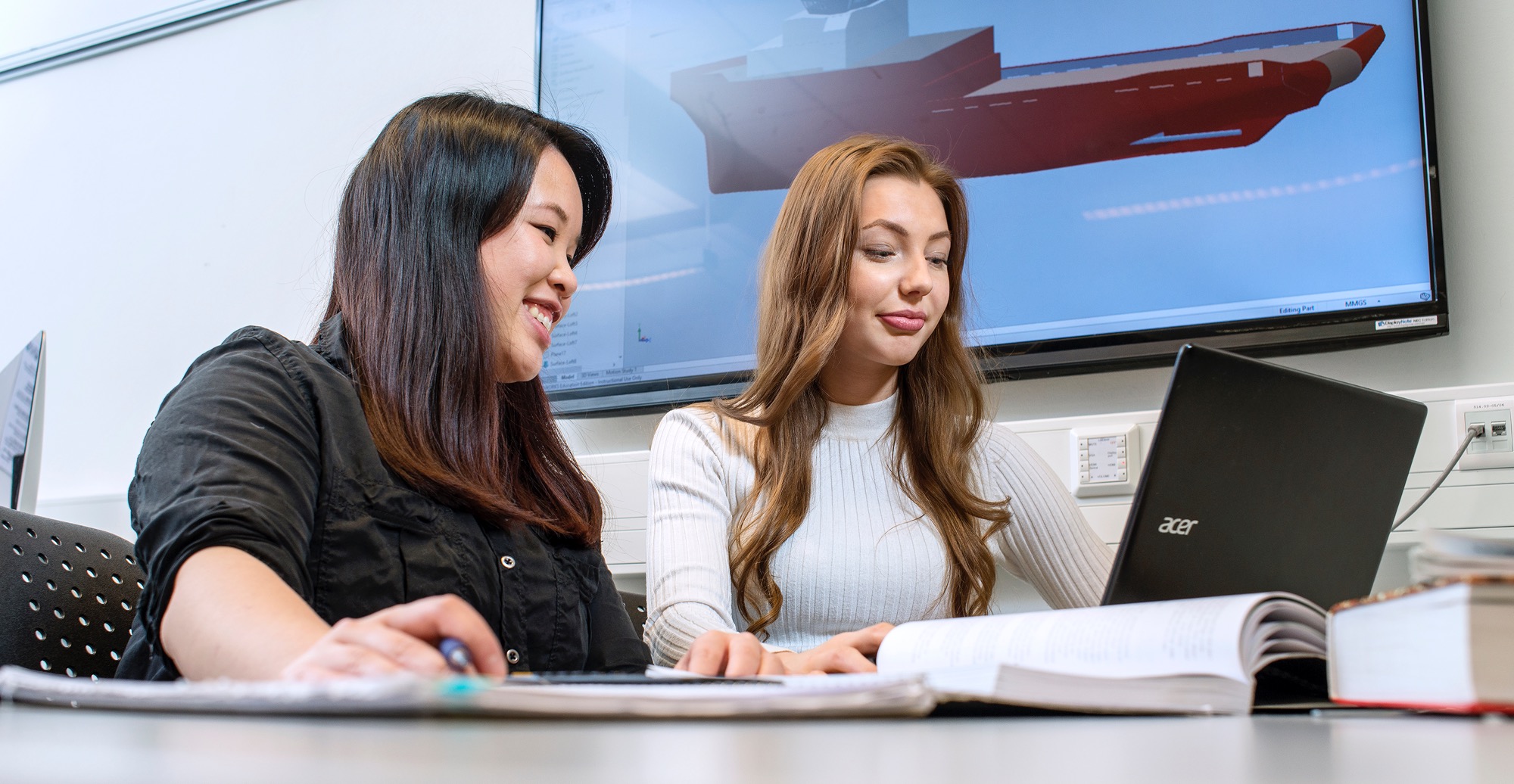 Gender equality
Ethics
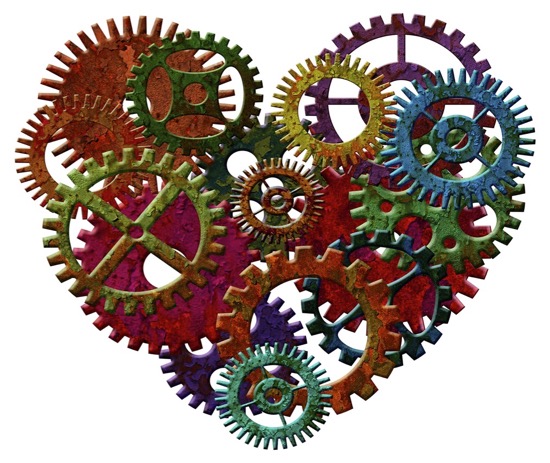 All NTNU students should graduate with:
A sound educational foundation

Curiosity

Strong values
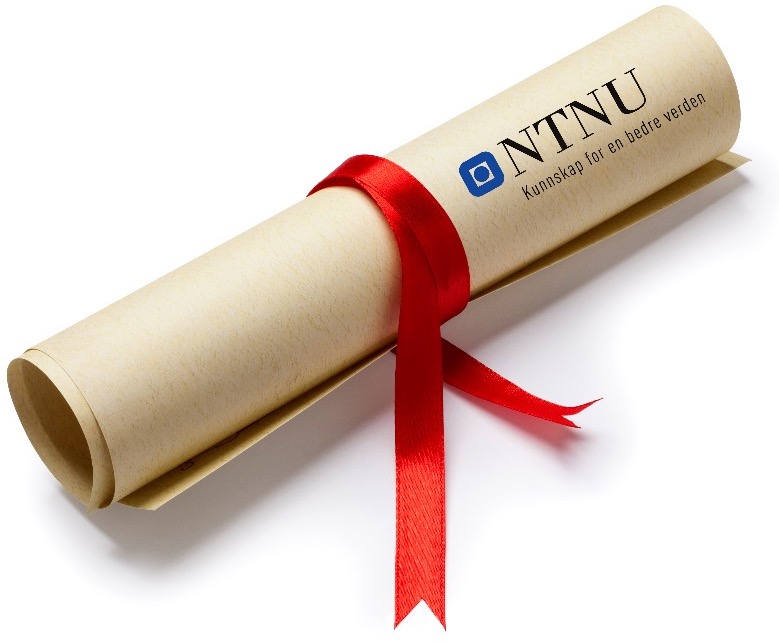 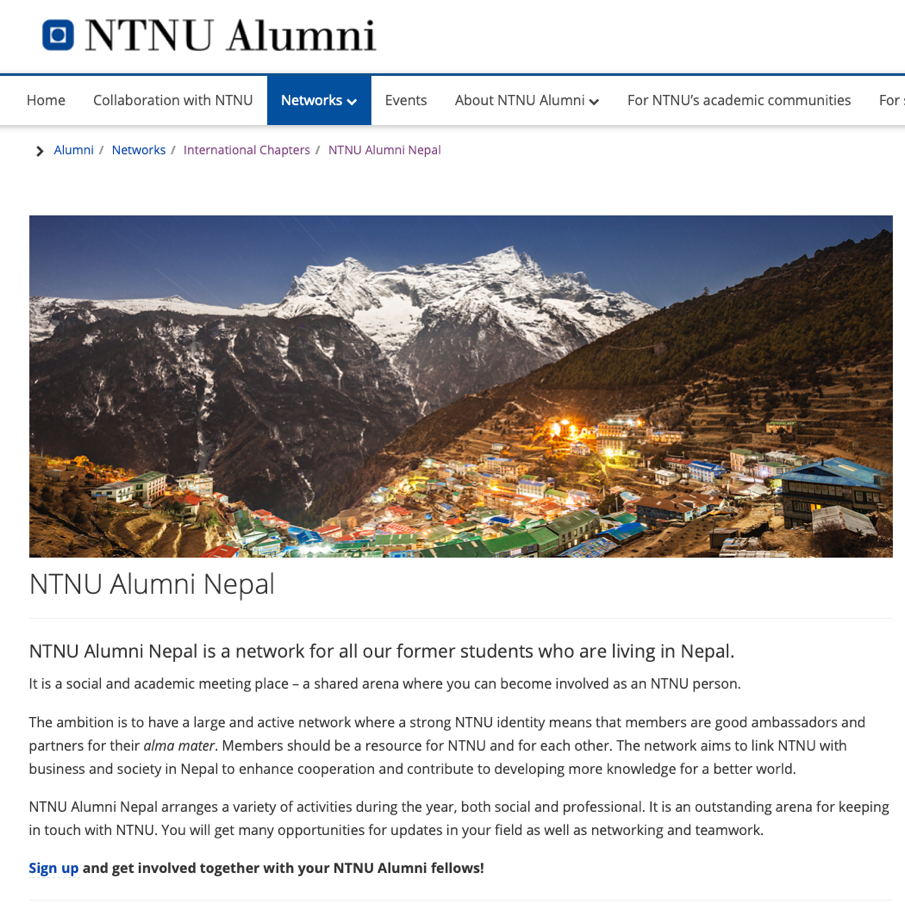 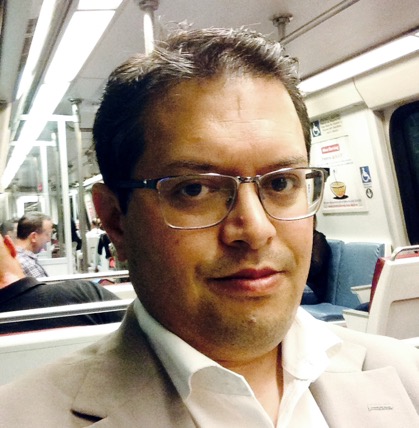 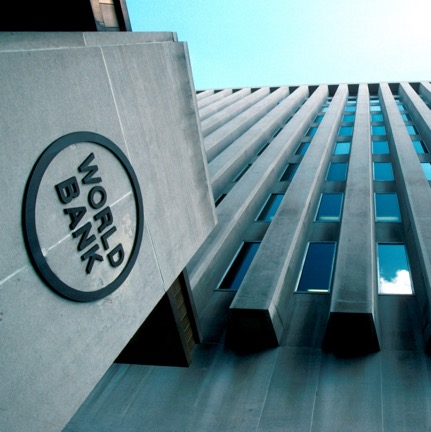 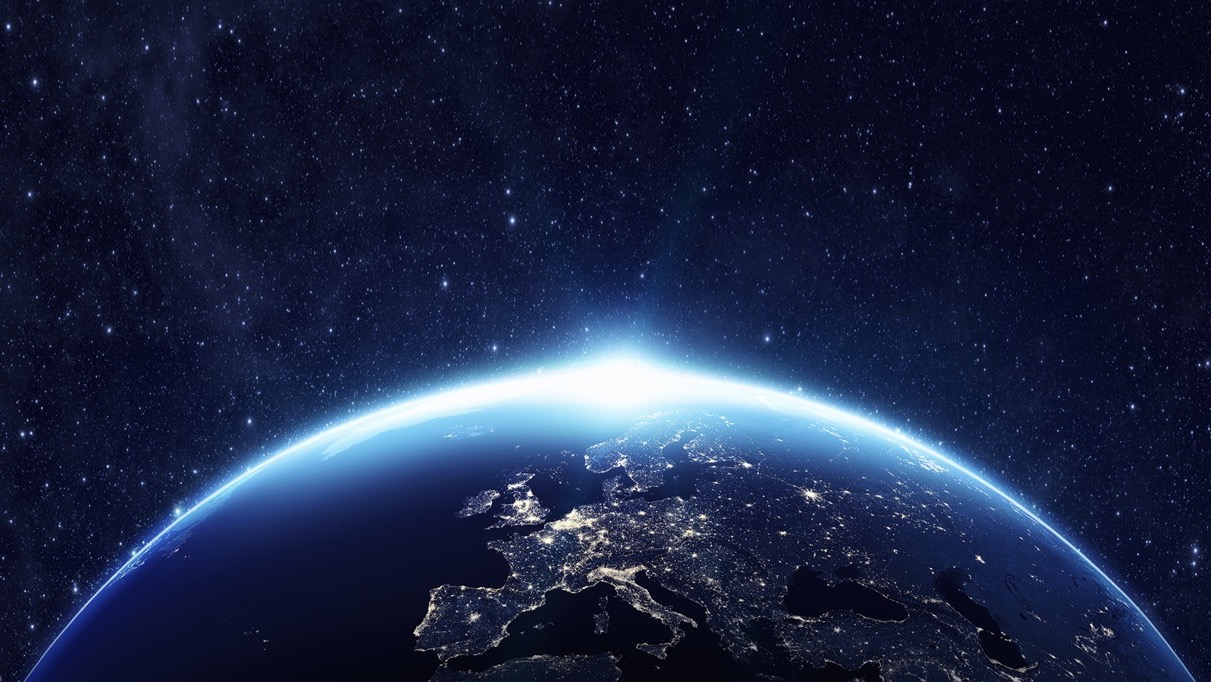 Knowledge for 
a better world